AVID WEEK 3
9/3/12
Monday:  No School
Labor Day
Bell Ringer Tuesday
I Know What You Did Last Summer DUE

Essential Question Last Week


Create your essential question chart for week 3 on lined paper


Write down the essential question for the day.
	
		How do I fill-out a TRF?
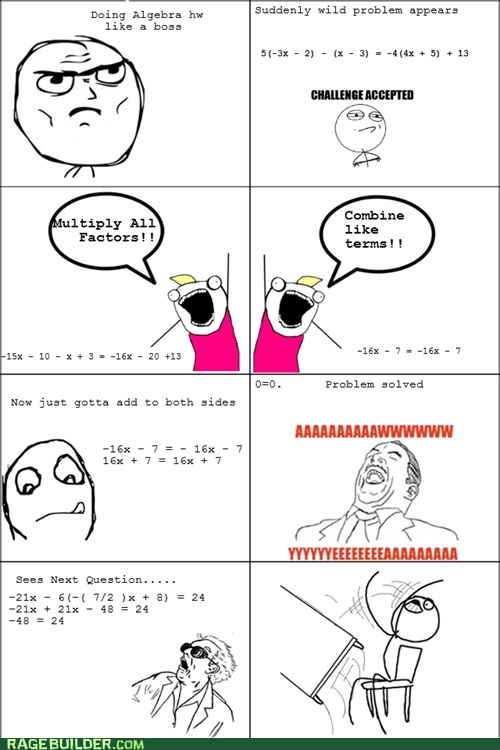 Tuesday:  Tutorials
Tutorial Process Review

Step 1 – 3

TRF’s:  What is it?  What do I have to complete before class?  Why do I have to complete all of the parts?

TRF Due on Thursday
VOCABULARY FUN!!  IT’S BACK!!!
Definition, Synonym, Antonym, Sentence, Part of Speech, and a Visual

Adroitness, Cognitions, Discernment, Egotists, Fawning, Gestures, Hilarity, Ignominy, Lackadaisical, Mandate

Due on Friday
Vocabulary Options:  Foldable, Note Cards, List, 2 Column Notes, Chart, etc.
Bell Ringer Wednesday
Essential Question:  What are the steps to taking quality Cornell Notes?
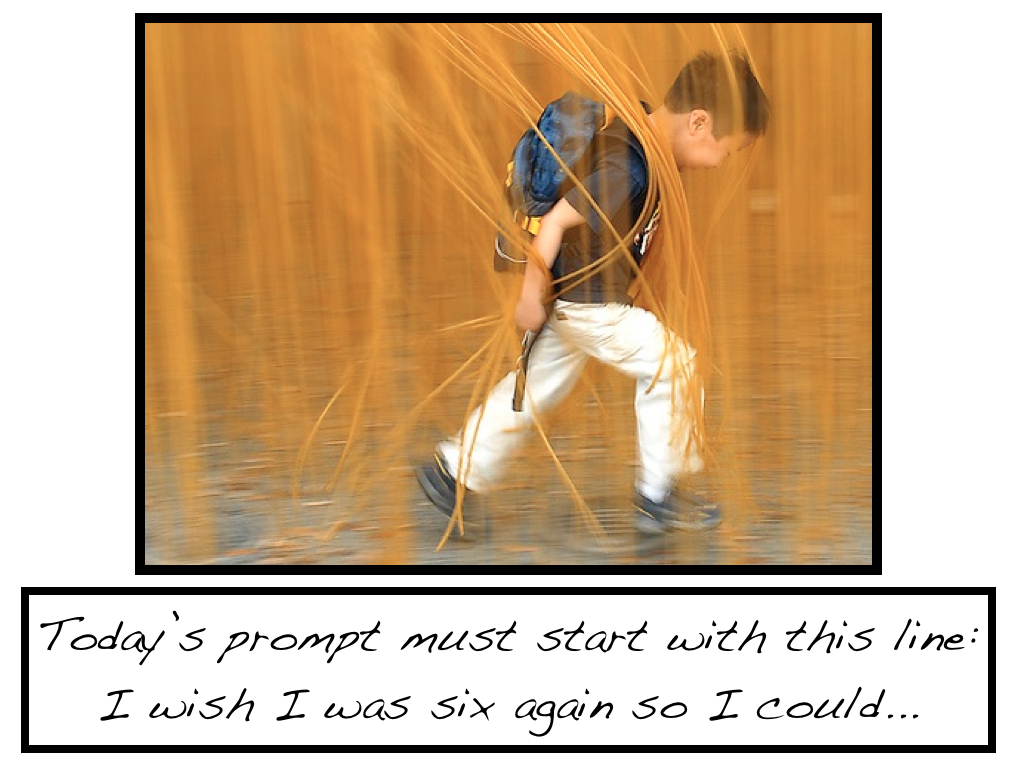 Wednesday:  Cornell Notes Part 4, 5, 6
Setting up your paper

Part 4 – Revise and Highlight

Part 5 – Create Questions:  (Costa’s Level 2 and 3)

Part 6 – Summary  (Skirt Summary)
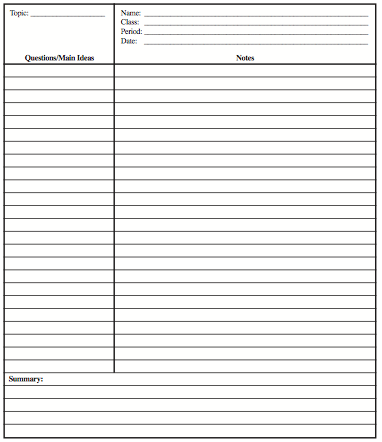 Bell Ringer Thursday
Essential Question:  What is the set-up of a Tutorial?

CHAIR OLYMPICS DAY!!!
Bell Ringer Friday  Period 1
AVID Islands  Essential Question:  How do you build a team?

Tables 1		Table 2 			Table 3:
Kinsey		Heather 		Olivia                   
Brooklyn		Cambria			Laura
Shannon		Ray			Katherine
Max			Logan			Zack
                                  				Tyler O

Table 4		Table 5			Table 6
Cory			Megan			Natasha
Kelsie		Devin			Karissa
Eva			Madison			Casey
Tyler	 K		James			Matt
Marko		Mandi			Tristan
Bell Ringer Friday  Period 2
AVID Islands  Essential Question:  How do you build a team?

Tables 1		Table 2 			Table 3:
Alisha		Hannah			Breanna
Rachel		Mindy			Lauren
Emily			Gillian			Taylor
Luca			Blake			Kyle
John			Dan			Chase
Tanner		Shane			Tucker

Table 4		Table 5			Table 6
Tabitha		Courtney		Cait
Morgan		Alyssa			Jessica G
Heather		Jessica S			Breanna	
Jake			Dylan			Tino
Jarred		Brandon			Skyler
                        	Steven			Jack
Bell Ringer Friday  Period 3
AVID Islands  Essential Question:  How do you build a team?

Tables 1		Table 2 			Table 3:
Ciara			Aimy			Kayla
Corrine		Courtney		Lily
Megan		Nikita			Karen
Adam		Daniel			Brookelyn
Angelo		Dimitri			

Table 4		Table 5			Table 6
Christina		Julia			Alyssa
Sara			Nicole			Mary Ann
Ryan			Valeria			Alexis
Joey			Dillon			Sterling
      			Tanner			Wyatt
Bell Ringer Friday  Period 4
AVID Islands  Essential Question:  How do you build a team?

Tables 1		Table 2 			Table 3:
Angela		Jazmine			Nicole B
Nina			Krysia			Lora
Savannah		Melissa			Taylor
Ian			Joey			Steven
Connor P

Table 4		Table 5			Table 6
Kalyn			Nicole C		Jordan
Marina		Taylor			Samon
Michael		Jacob			Connor E
Jessica		Jared			Ivan
Friday
Teamwork: Create Your Own AVID Island
All elements below must be on the poster. 
Name Your Island. 
Choose a shape for your island and draw a representation.
Create at least 8 features for the island. For example; rivers, mountains,  lakes, and give them names
Write at least five laws for the island.
What is the job for each member of your island?  material gatherer, chair olympics, paper turn in, etc
Create a flag for your island with a motto/slogan for your island.
Create a clap/cheer for your island.
Create currency (money) for your island
What is the Island’s most celebrated holiday on your island?
All group members must be represented in the island.
Be Creative, and be prepared to present your island to the class!